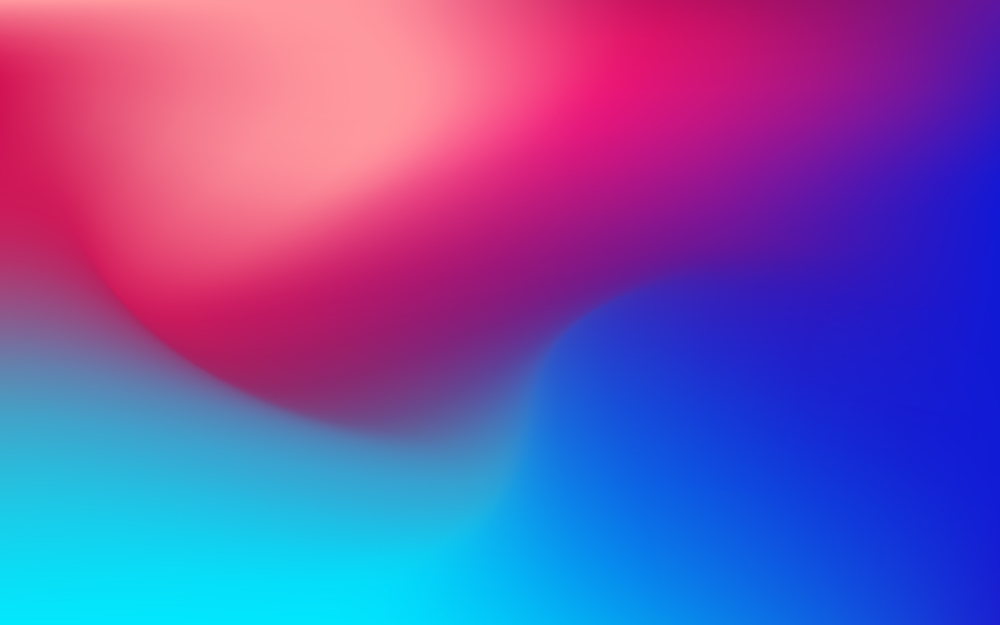 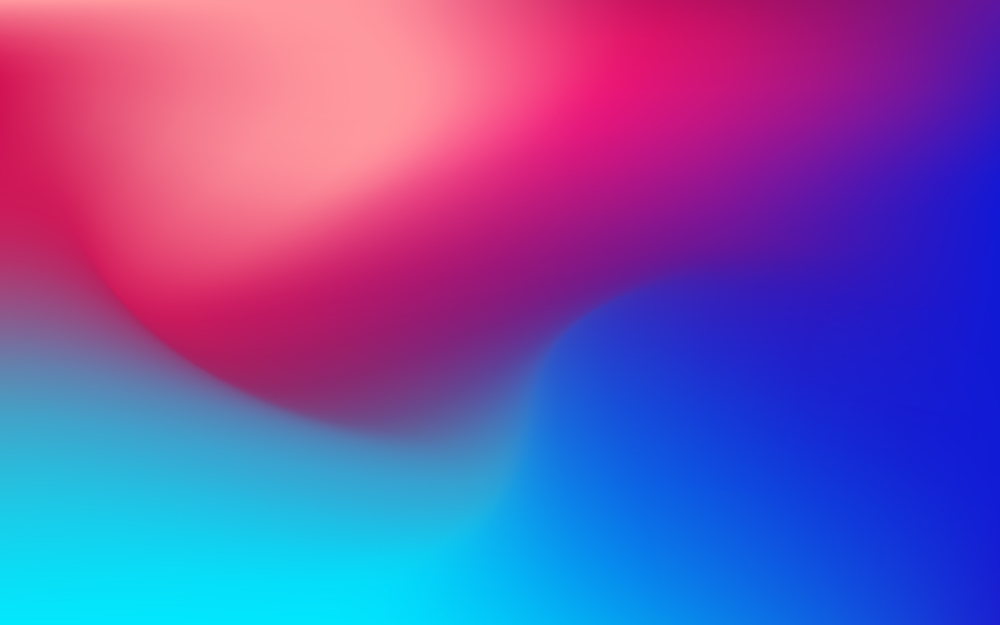 简约渐变工作总结汇报模板
WORK SUMMARY REPORT
部门：人力部
汇报人：木易耕耔
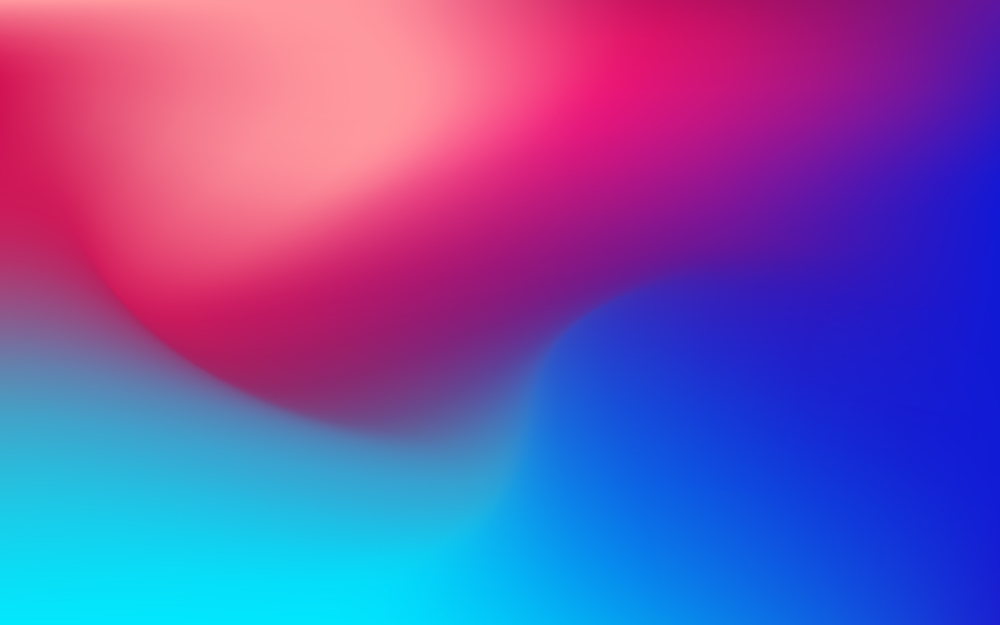 01
02
03
04
Content
第一部分内容
第二部分内容
第三部分内容
第四部分内容
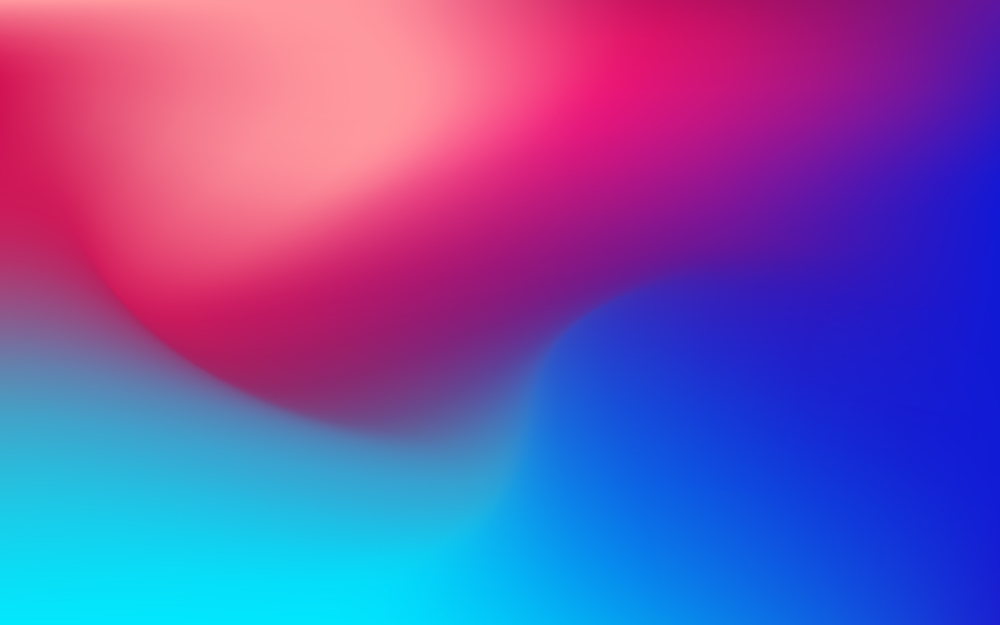 PART
01
第一部分内容
此处展示具体工作内容此处展示具体工作内容
此处展示具体工作内容此处展示具体工作内容
此处展示具体工作内容。
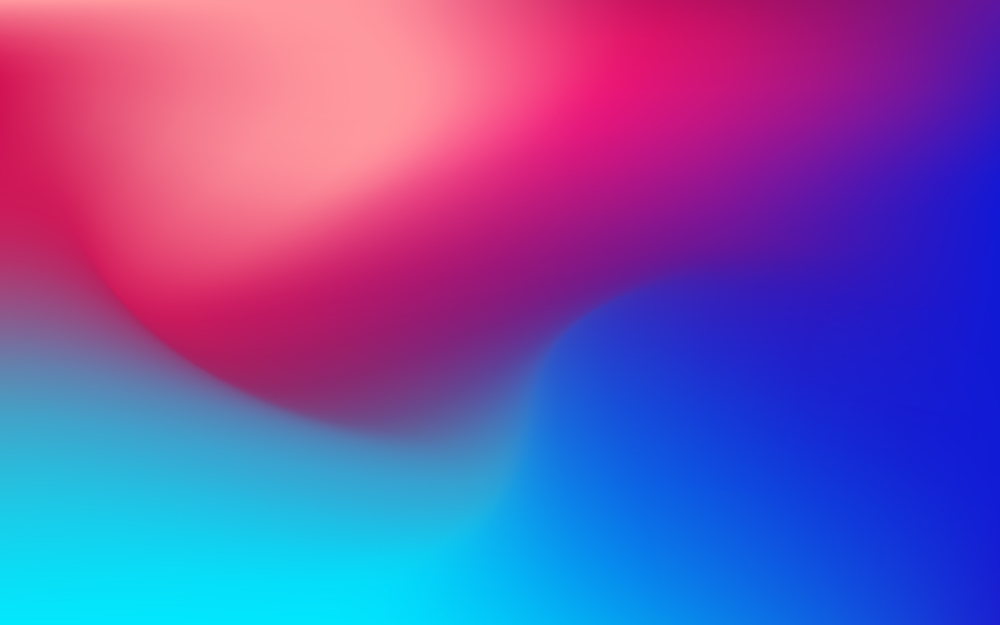 演示主要观点
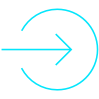 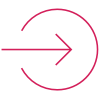 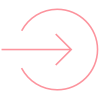 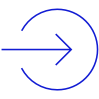 此处展示具体工作内容此处展示具体工作内容
此处展示具体工作内容此处展示具体工作内容
此处展示具体工作内容此处展示具体工作内容
此处展示具体工作内容此处展示具体工作内容
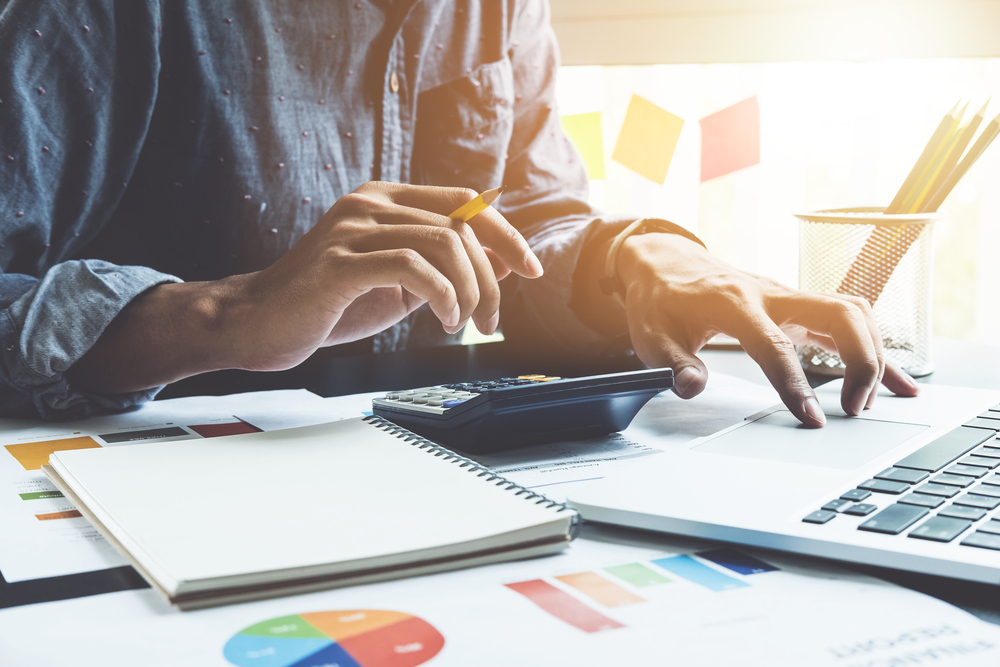 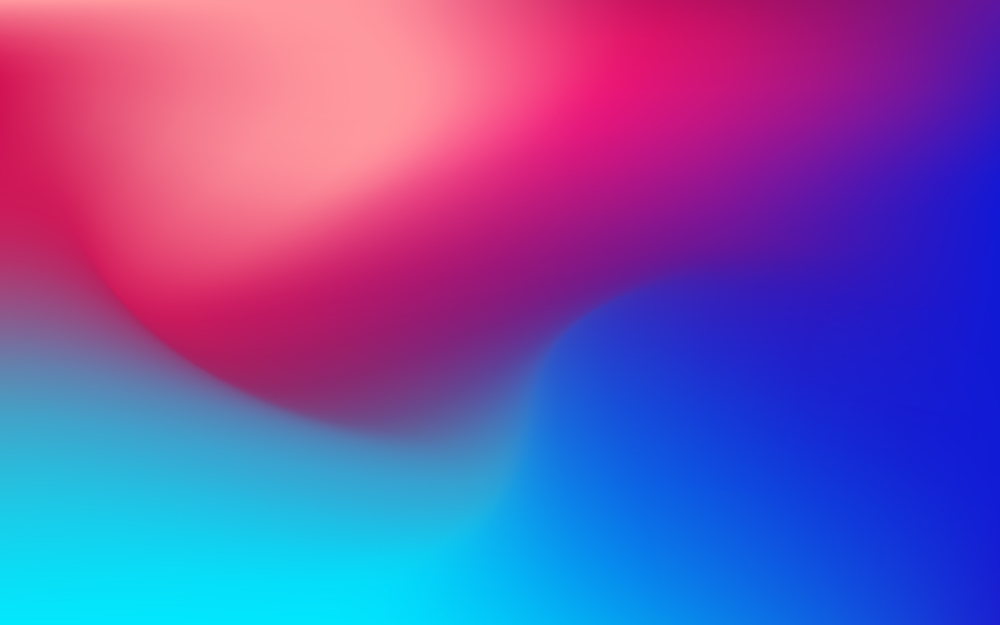 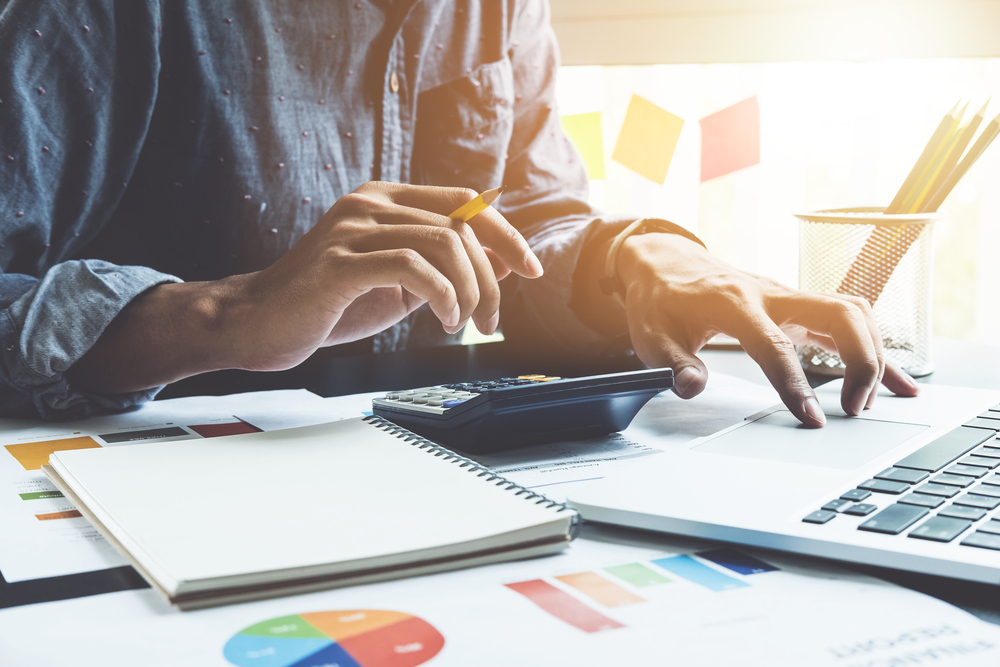 演示主要观点
此处展示具体工作内容此处展示具体工作内容此处展示具体工作内容此处展示具体工作内容此处展示具体工作内容此处展示具体工作内容
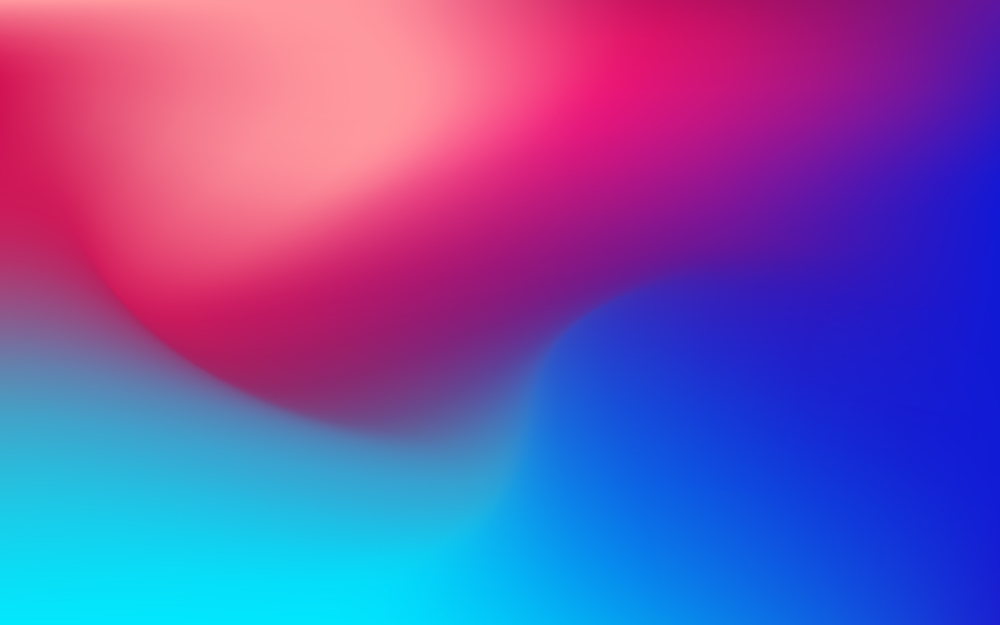 演示主要观点
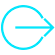 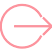 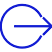 概括标题1
概括标题2
概括标题3
此处展示具体工作内容此处展示具体工作内容此处展示具体工作内容
此处展示具体工作内容此处展示具体工作内容此处展示具体工作内容
此处展示具体工作内容此处展示具体工作内容此处展示具体工作内容
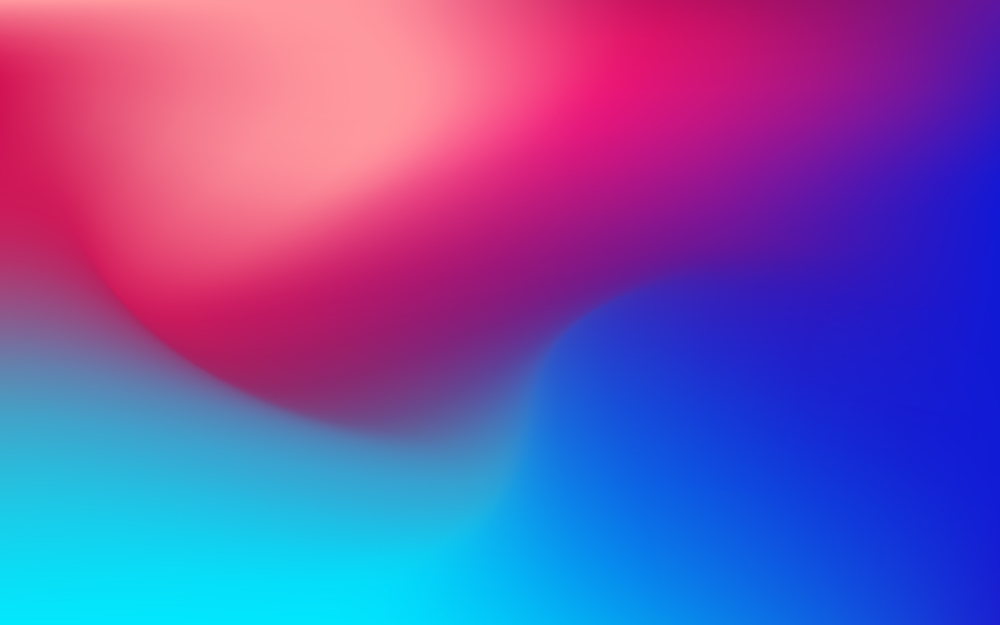 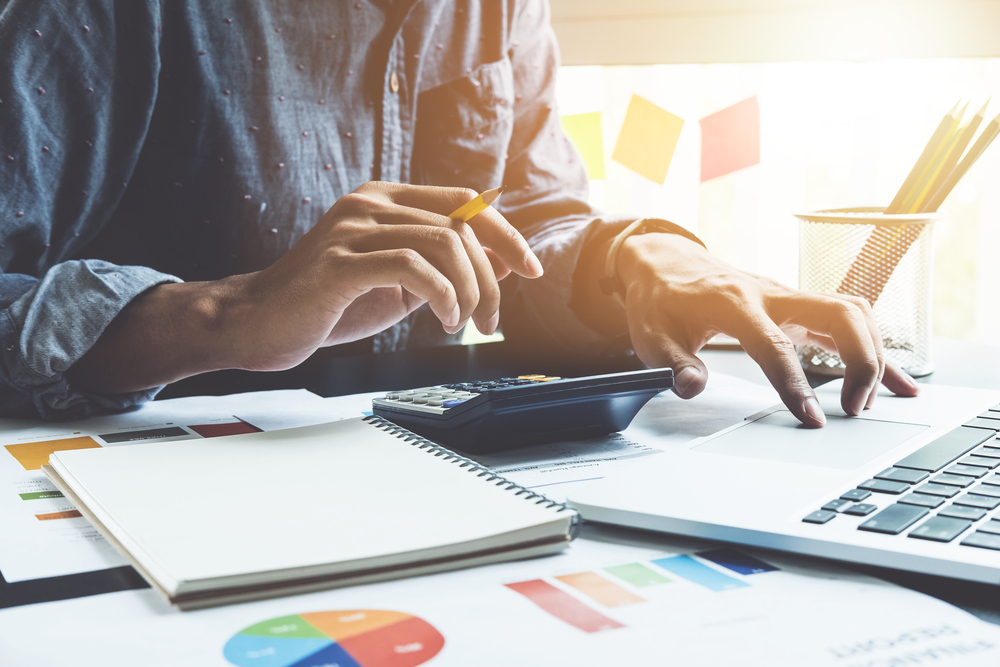 演示主要观点
此处展示具体工作内容
此处展示具体工作内容
此处展示具体工作内容
此处展示具体工作内容
此处展示具体工作内容
此处展示具体工作内容
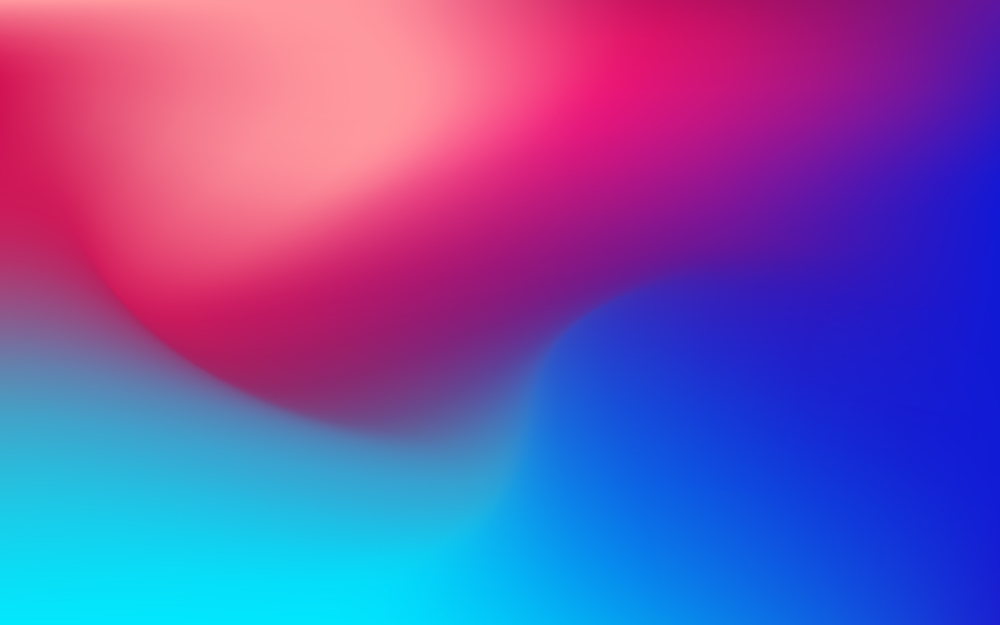 第二部分内容
PART
02
此处展示具体工作内容此处展示具体工作内容
此处展示具体工作内容此处展示具体工作内容
此处展示具体工作内容。
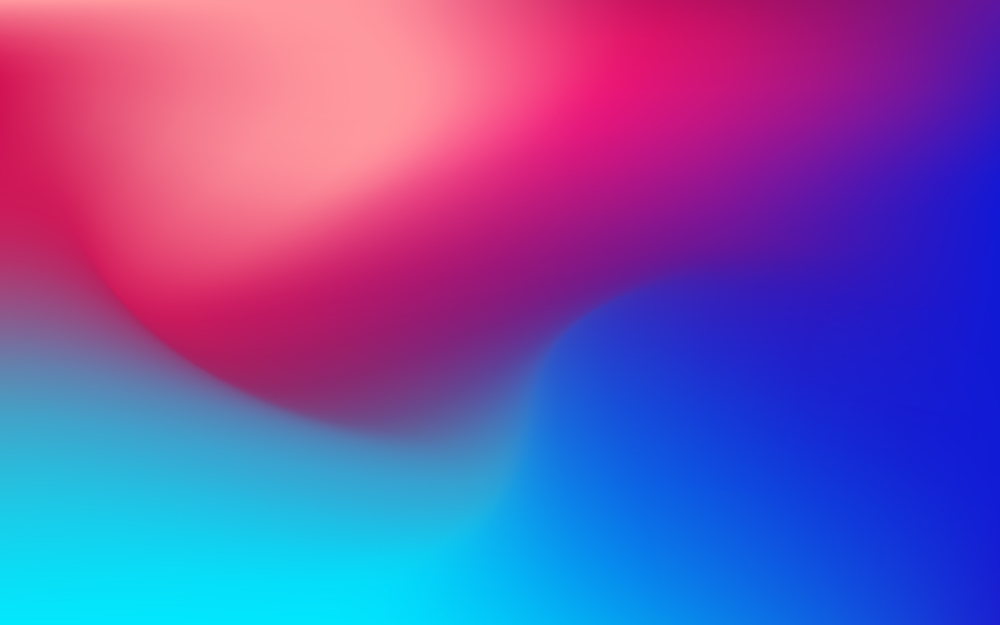 20%
30%
40%
50%
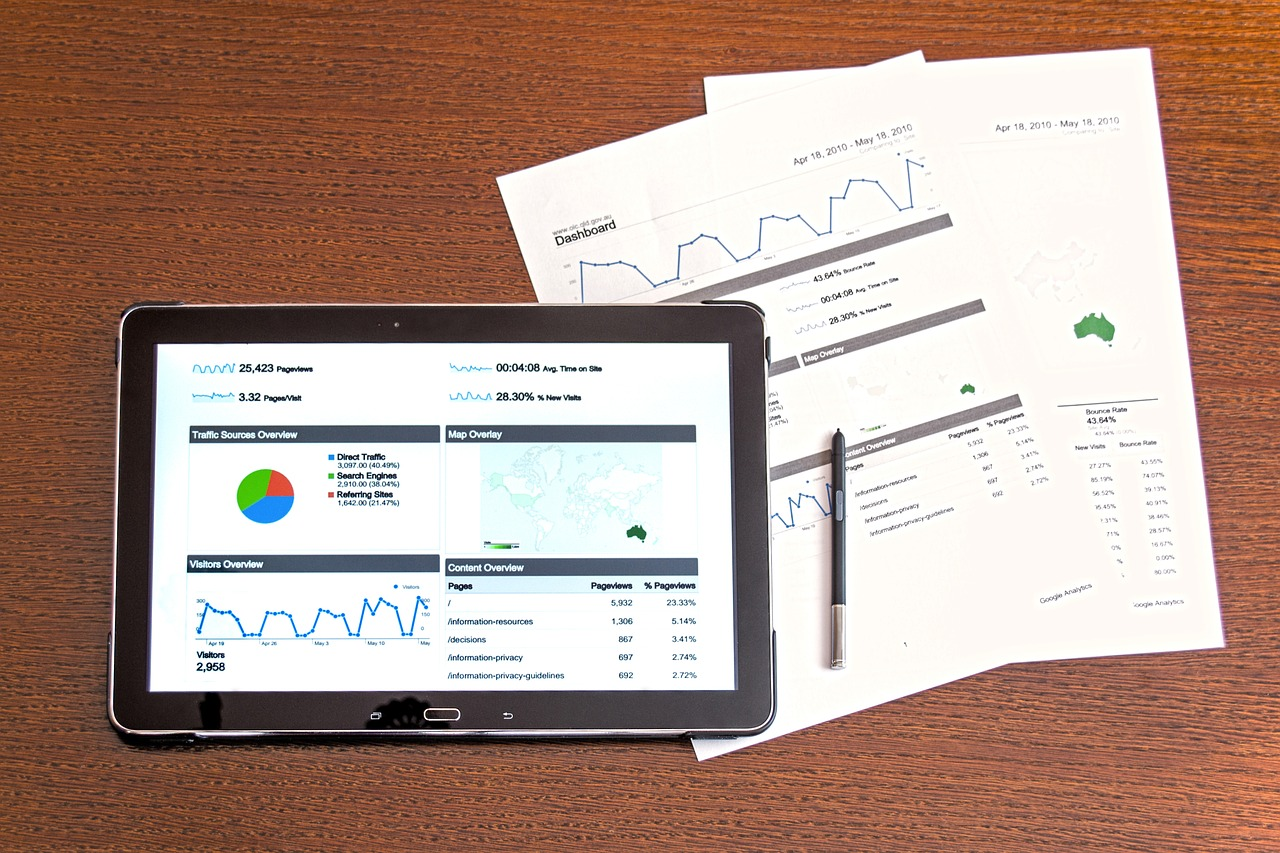 演示主要观点
此处展示具体工作内容此处展示具体工作内容此处展示具体工作内容
此处展示具体工作内容此处展示具体工作内容此处展示具体工作内容
此处展示具体工作内容此处展示具体工作内容此处展示具体工作内容
此处展示具体工作内容此处展示具体工作内容此处展示具体工作内容
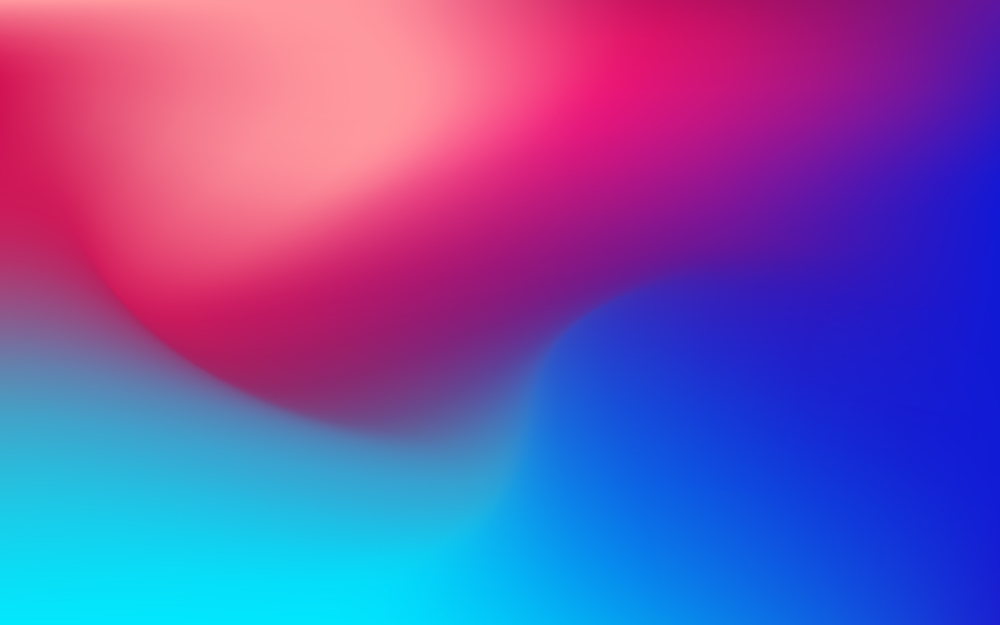 1
2
演示主要观点
此处展示具体工作内容此处展示具体工作内容此处展示具体工作内容此处展示具体工作内容此处展示具体工作内容此处展示具体工作内容
此处展示具体工作内容此处展示具体工作内容此处展示具体工作内容此处展示具体工作内容此处展示具体工作内容此处展示具体工作内容
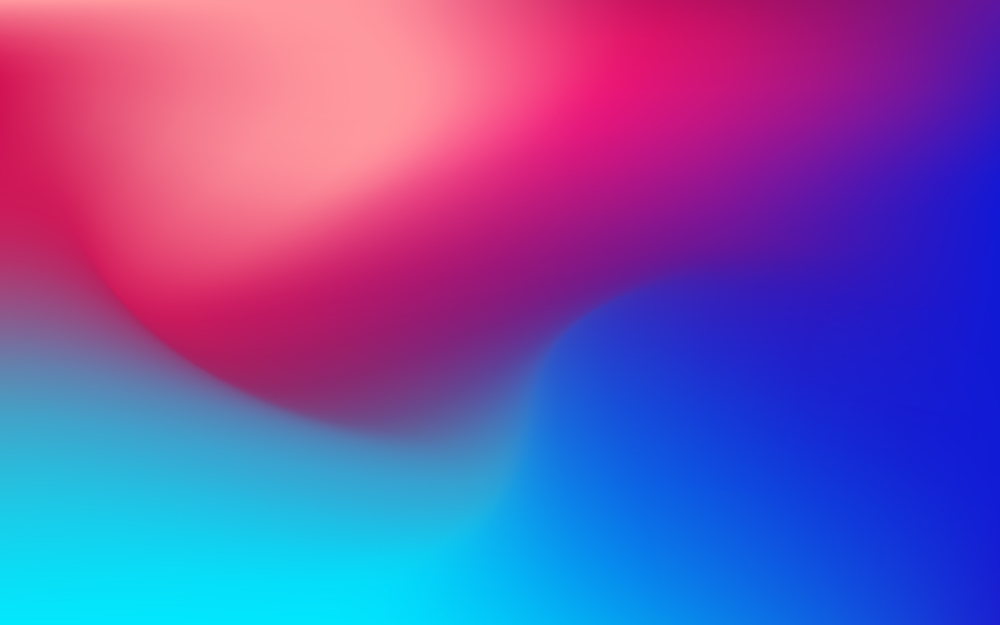 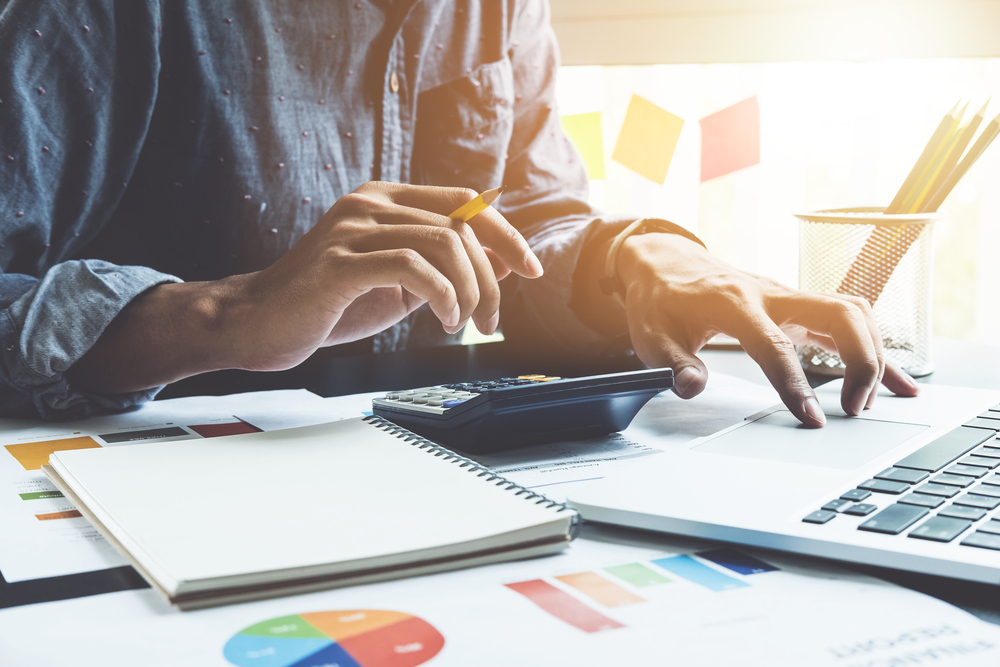 演示主要观点
本节自定主题1
本节自定主题2
本节自定主题4
本节自定主题3
此处展示具体工作内容
此处展示具体工作内容
此处展示具体工作内容
此处展示具体工作内容
此处展示具体工作内容
此处展示具体工作内容
此处展示具体工作内容
此处展示具体工作内容
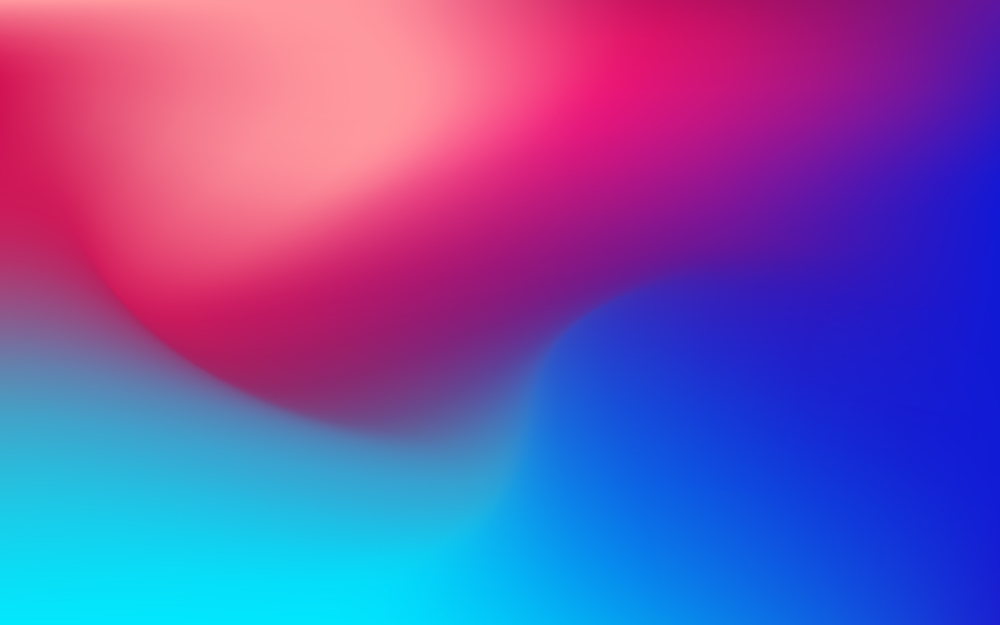 本节自定主题1
本节自定主题2
本节自定主题2
此处展示具体工作内容此处展示具体工作内容此处展示具体工作内容此处展示具体工作内容此处展示具体工作内容此处展示具体工作内容
此处展示具体工作内容此处展示具体工作内容此处展示具体工作内容此处展示具体工作内容此处展示具体工作内容此处展示具体工作内容
演示主要观点
此处展示具体工作内容此处展示具体工作内容此处展示具体工作内容此处展示具体工作内容此处展示具体工作内容此处展示具体工作内容
此处展示具体工作内容此处展示具体工作内容此处展示具体工作内容此处展示具体工作内容此处展示具体工作内容此处展示具体工作内容
本节自定主题3
本节自定主题2
本节自定主题4
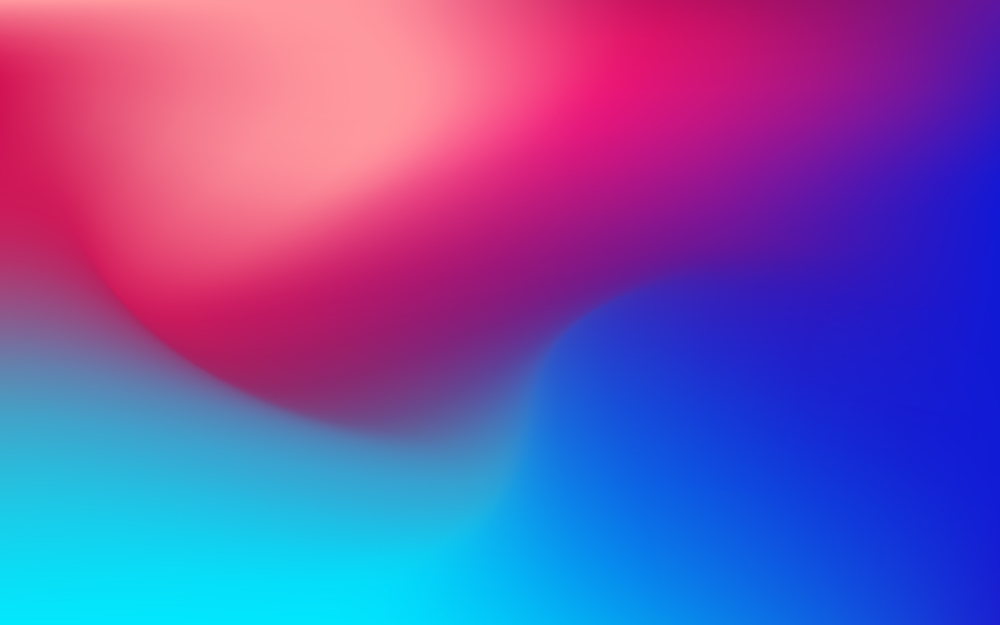 第三部分内容
PART
03
此处展示具体工作内容此处展示具体工作内容
此处展示具体工作内容此处展示具体工作内容
此处展示具体工作内容。
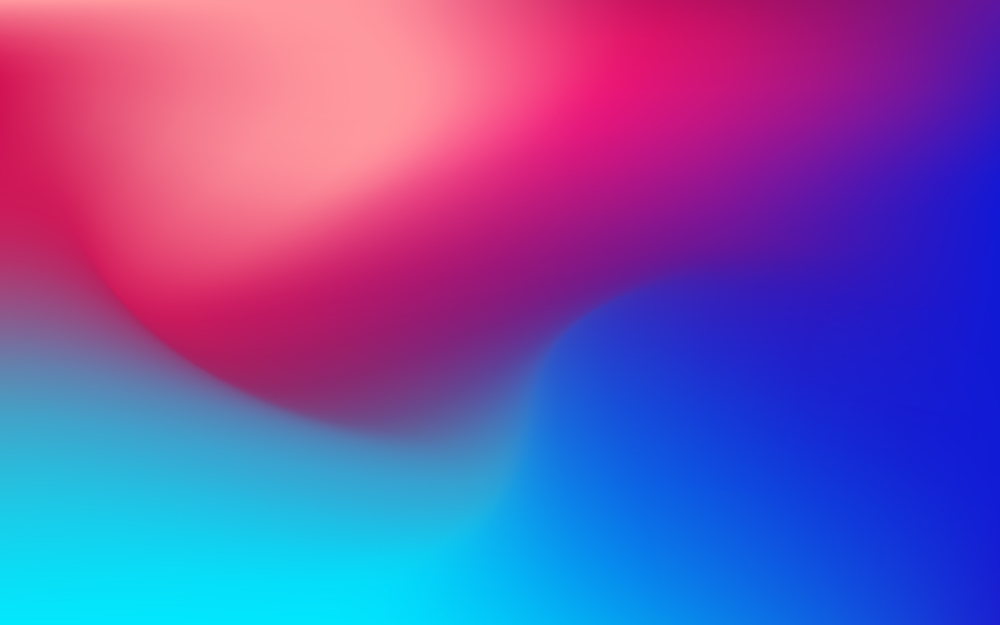 演示主要观点
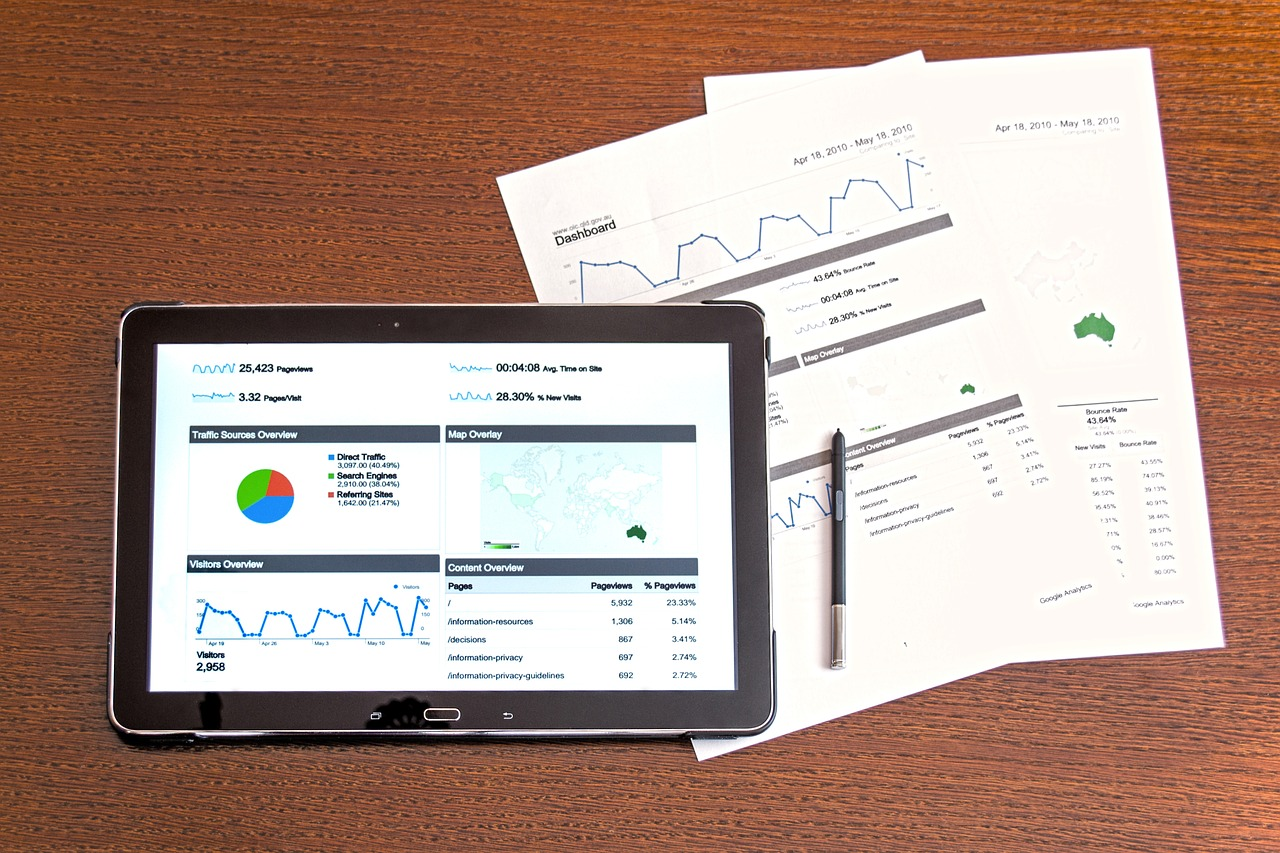 此处展示具体工作内容此处展示具体工作内容此处展示具体工作内容
1
此处展示具体工作内容此处展示具体工作内容此处展示具体工作内容
2
此处展示具体工作内容此处展示具体工作内容此处展示具体工作内容
3
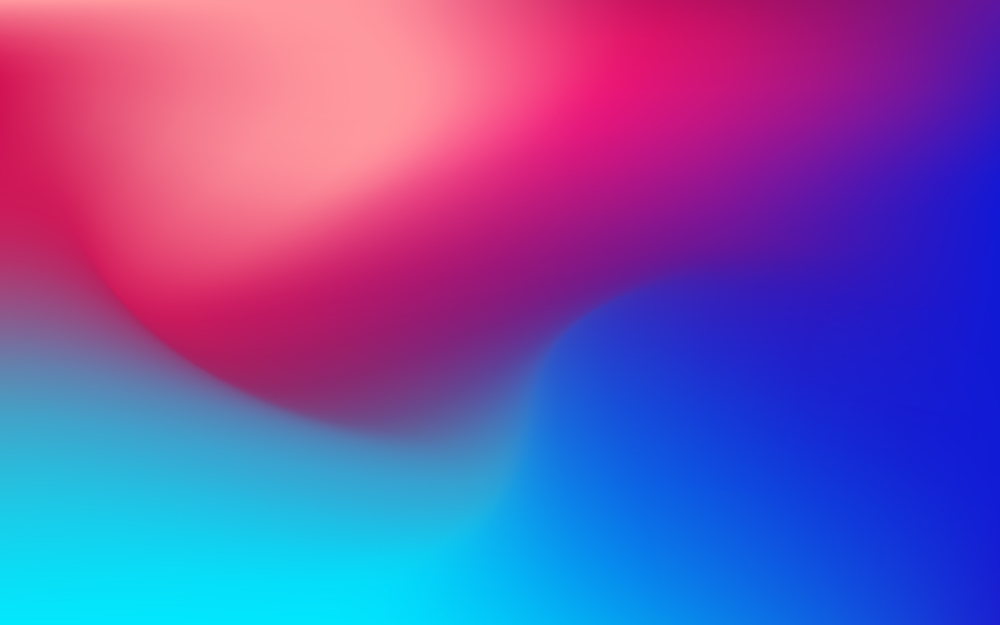 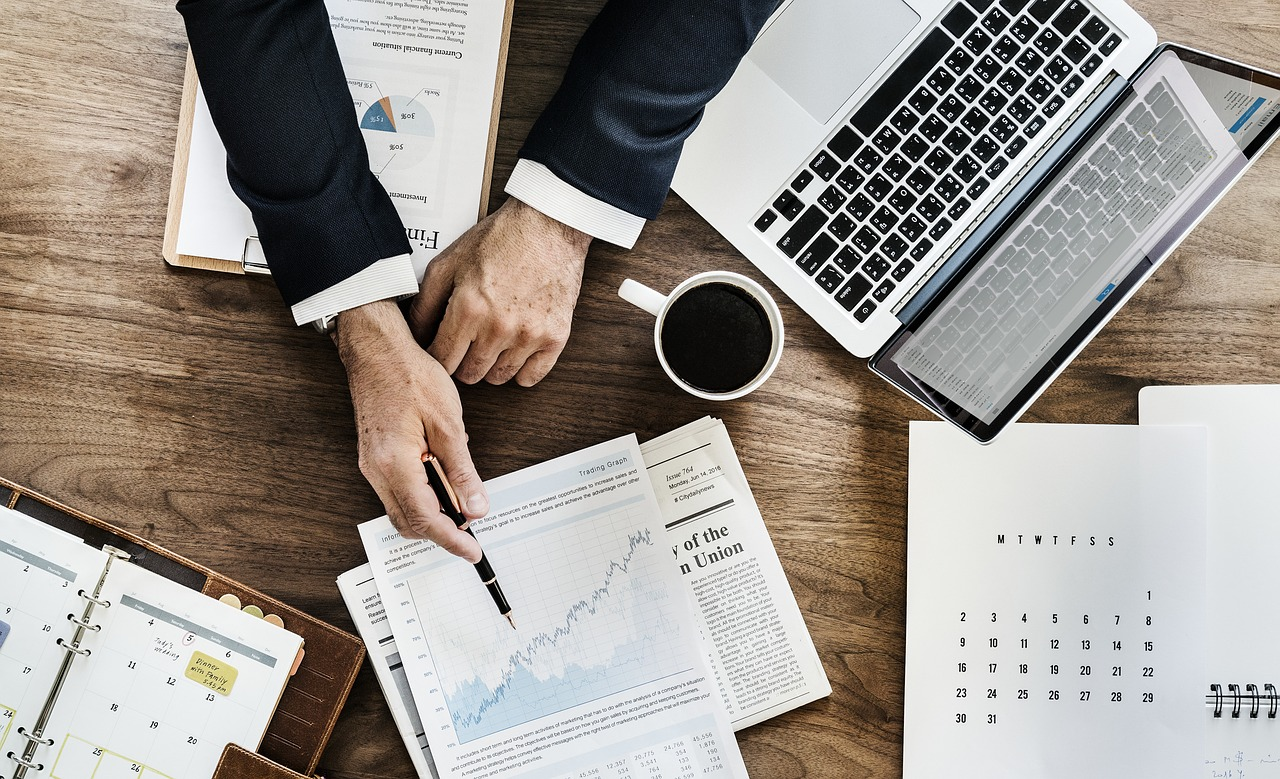 演示主要观点
75%
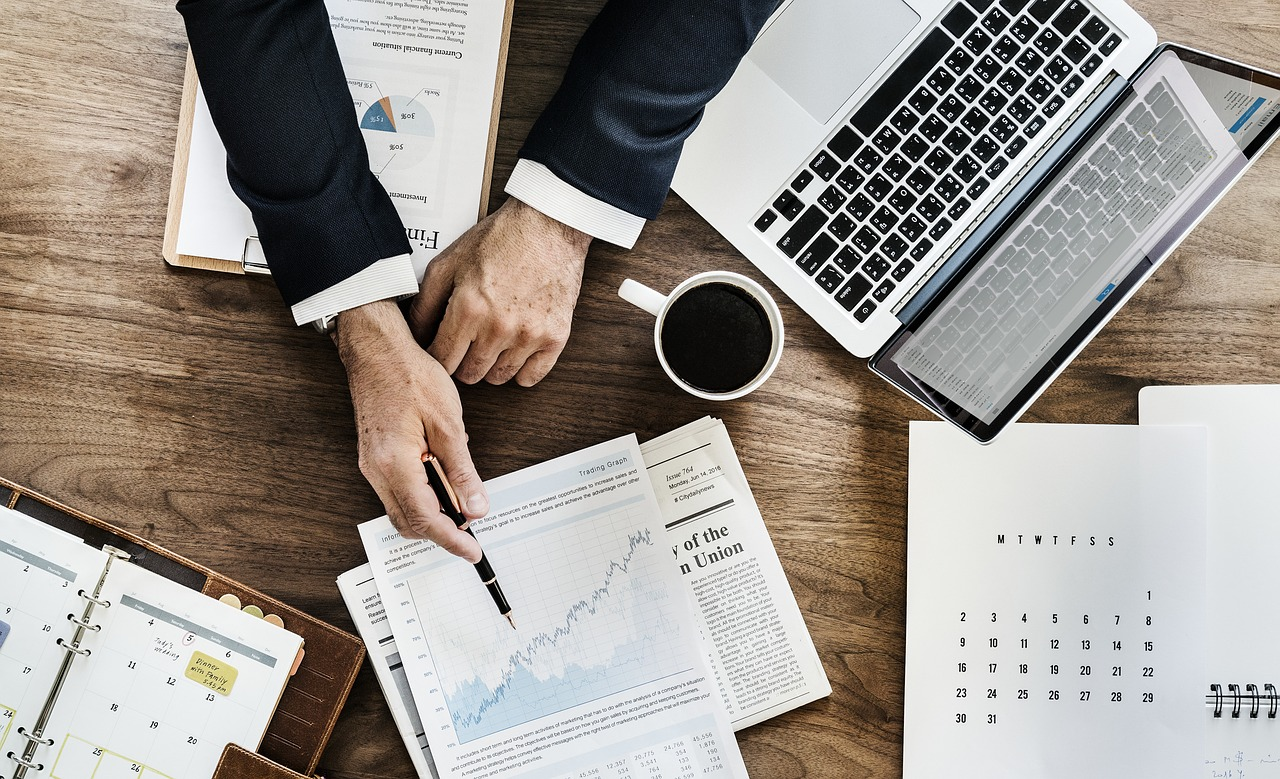 此处展示具体工作内容
此处展示具体工作内容
此处展示具体工作内容
此处展示具体工作内容
此处展示具体工作内容
此处展示具体工作内容
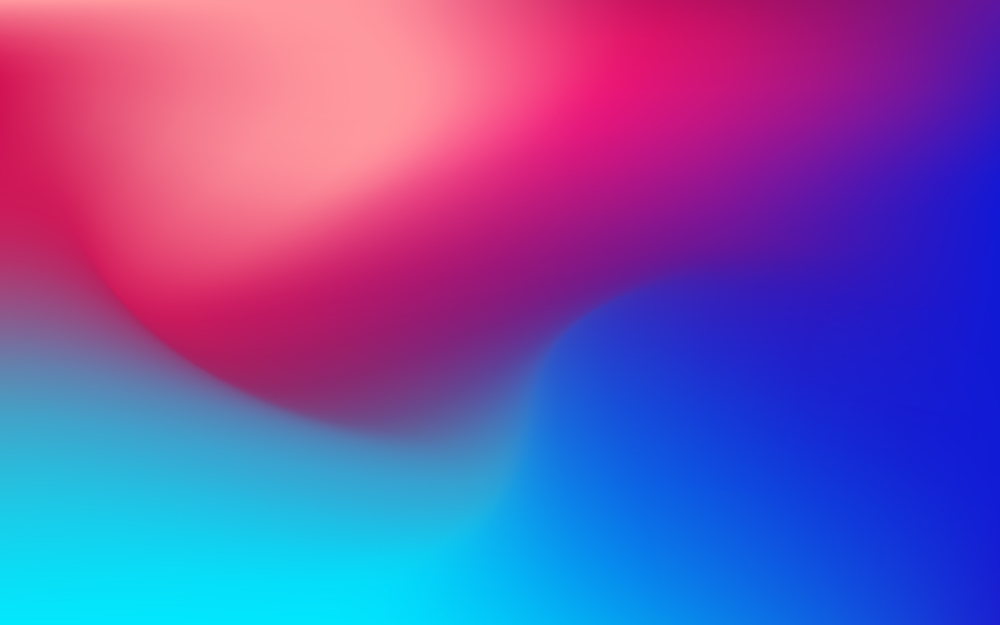 演示主要观点
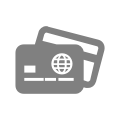 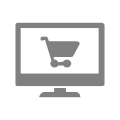 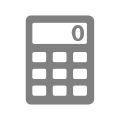 此处展示具体工作内容此处展示具体工作内容此处展示具体工作内容此处展示具体工作内容此处展示具体工作内容此处展示具体工作内容
概括标题1
概括标题2
概括标题3
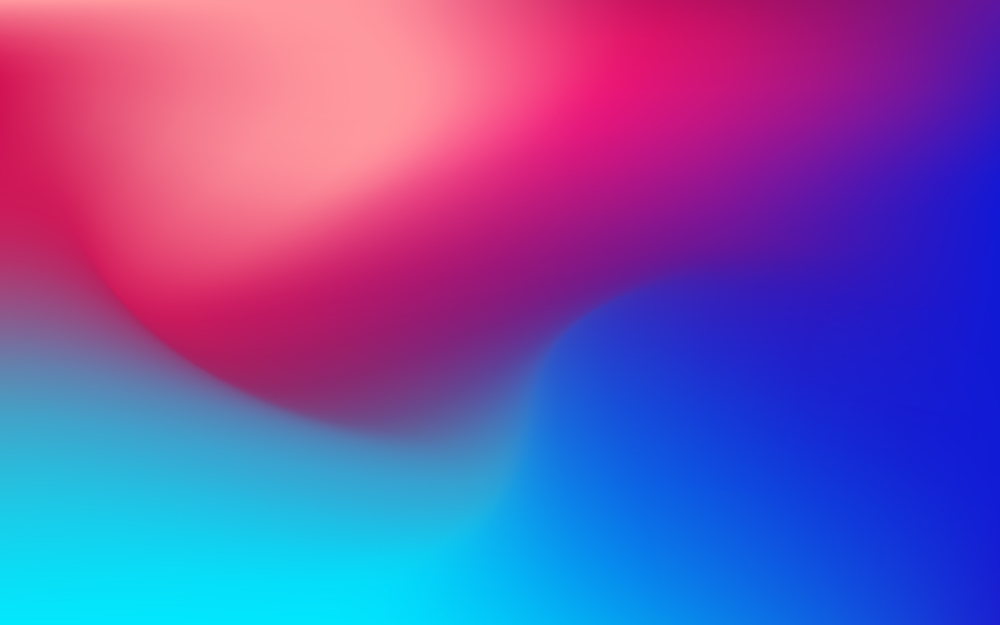 演示主要观点
此处展示具体工作内容此处展示具体工作内容此处展示具体工作内容此处展示具体工作内容此处展示具体工作内容此处展示具体工作内容
此处展示具体工作内容
此处展示具体工作内容
此处展示具体工作内容
数据1
数据2
数据3
数据4
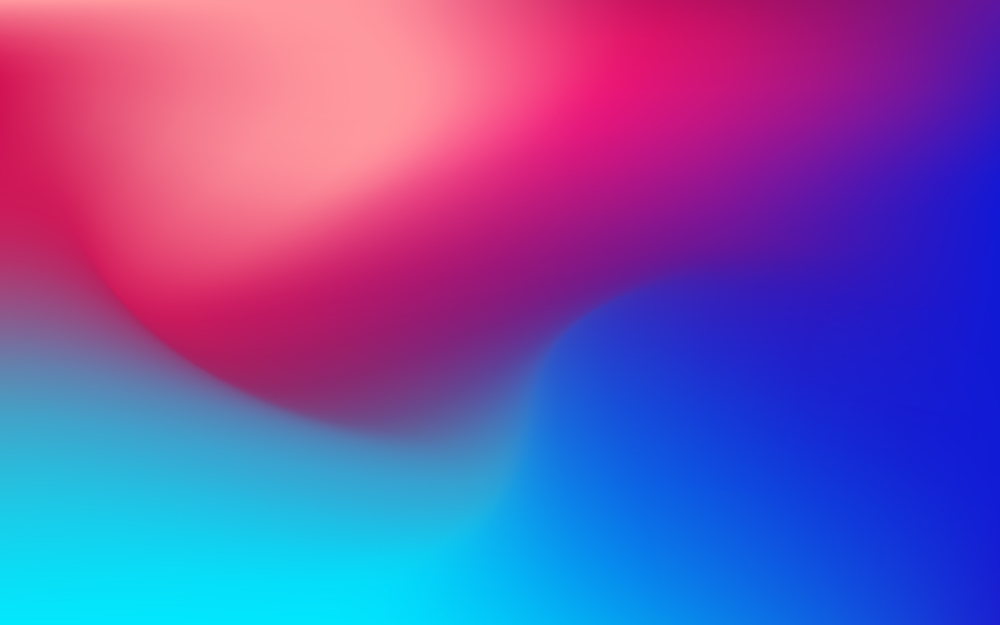 第四部分内容
PART
04
此处展示具体工作内容此处展示具体工作内容
此处展示具体工作内容此处展示具体工作内容
此处展示具体工作内容。
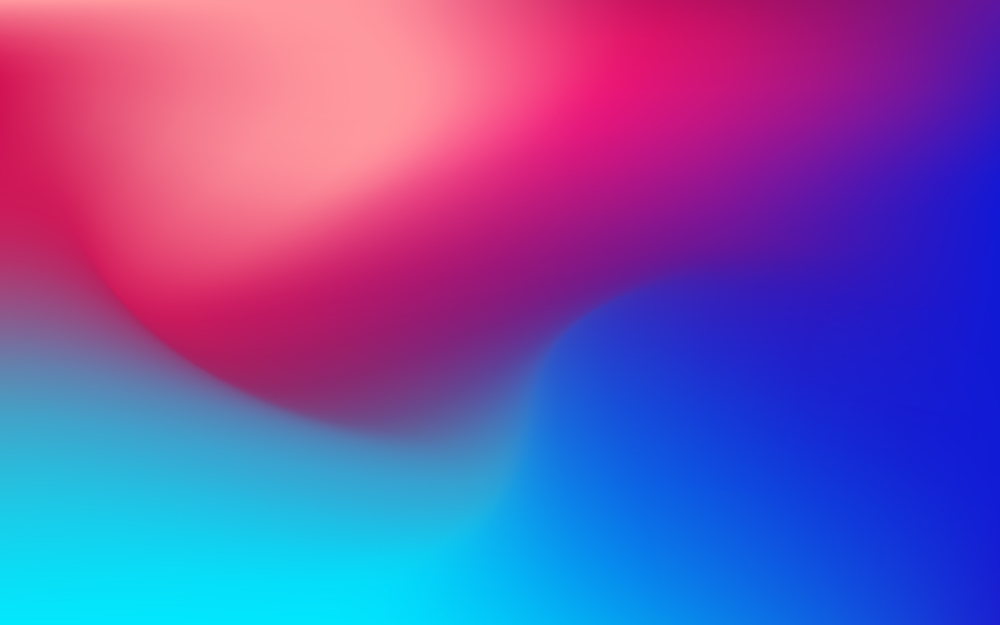 概括标题1
概括标题2
概括标题3
概括标题4
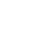 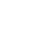 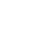 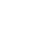 此处展示具体工作内容此处展示具体工作内容此处展示具体工作内容
此处展示具体工作内容此处展示具体工作内容此处展示具体工作内容
此处展示具体工作内容此处展示具体工作内容此处展示具体工作内容
此处展示具体工作内容此处展示具体工作内容此处展示具体工作内容
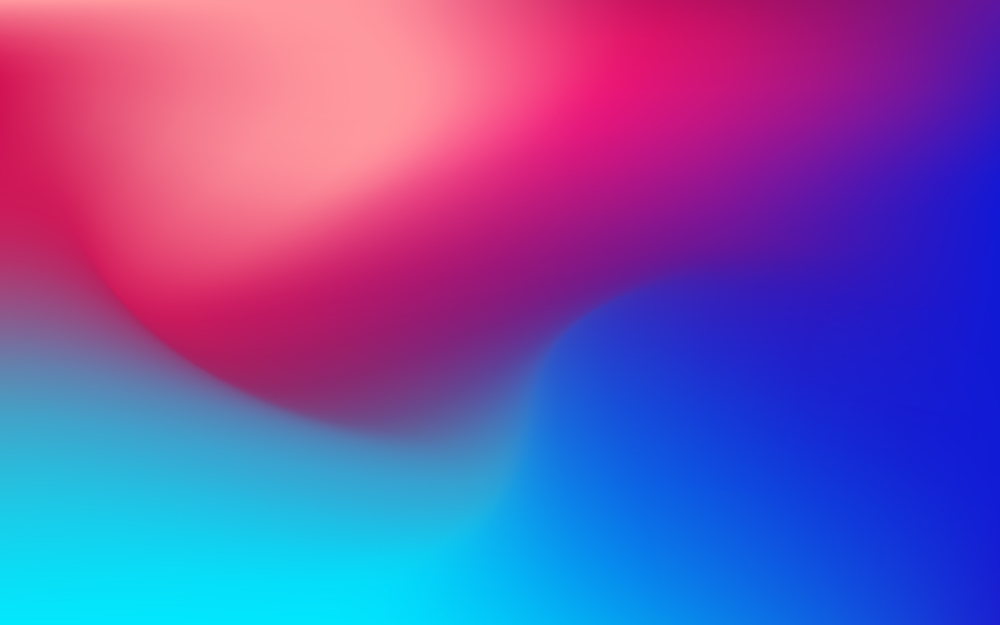 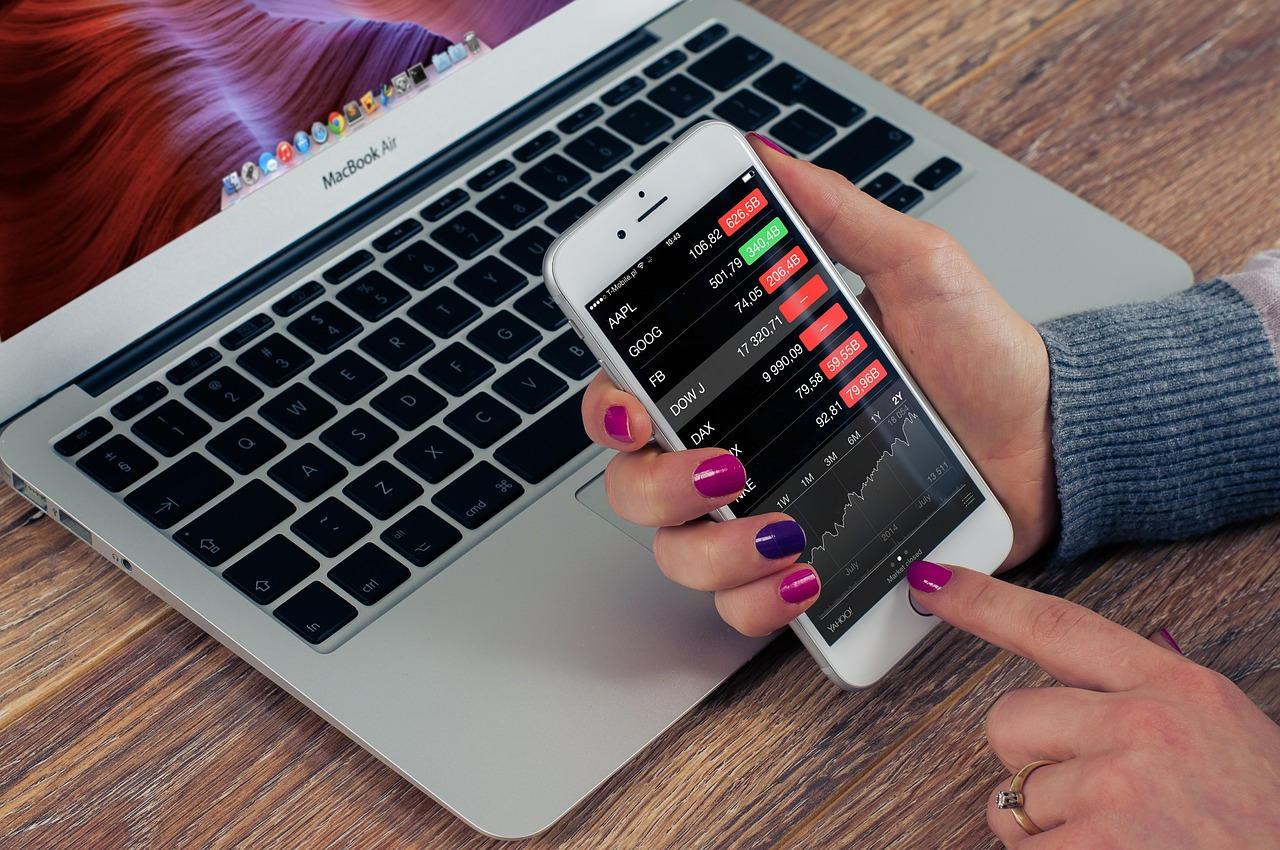 演示主要观点
此处展示具体工作内容此处展示具体工作内容此处展示具体工作内容此处展示具体工作内容此处展示具体工作内容此处展示具体工作内容
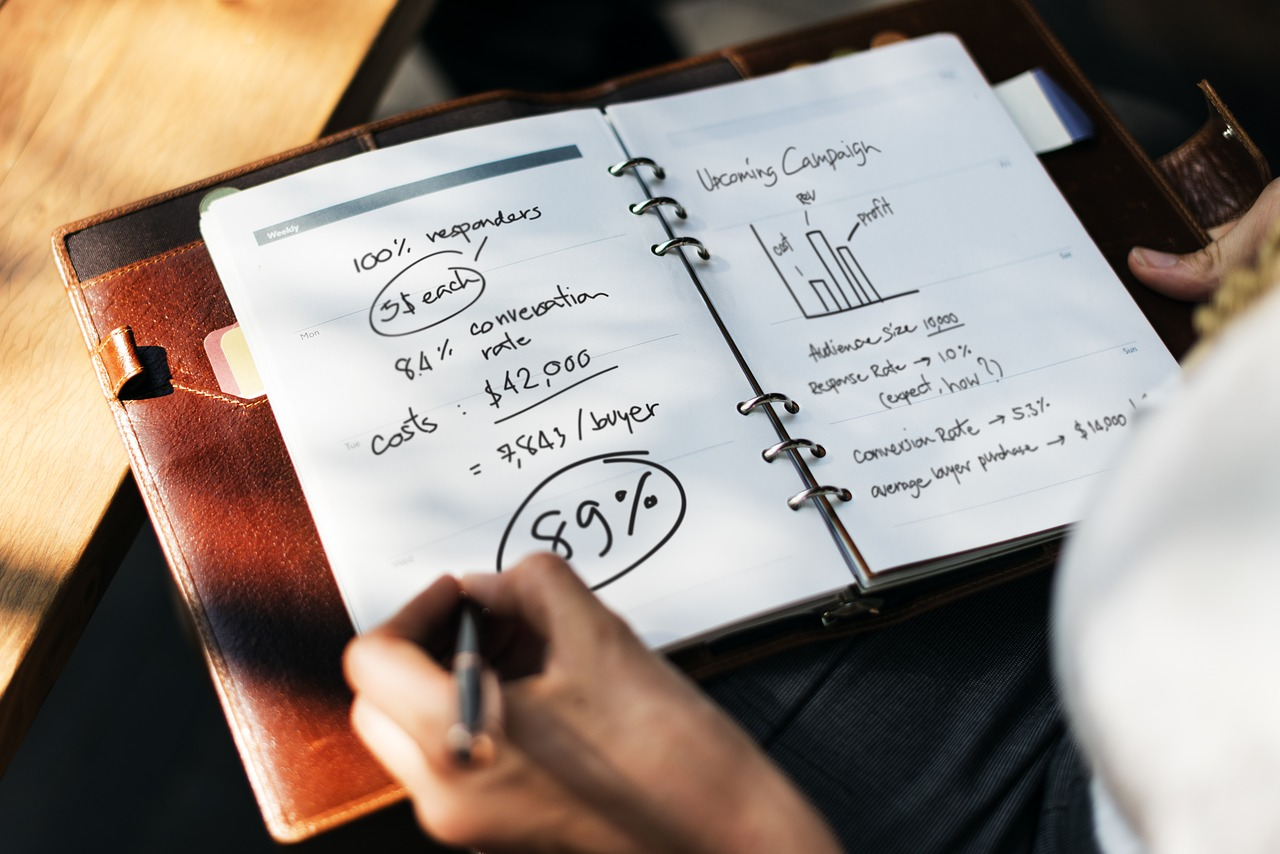 此处展示具体工作内容
此处展示具体工作内容
此处展示具体工作内容
此处展示具体工作内容
此处展示具体工作内容
此处展示具体工作内容
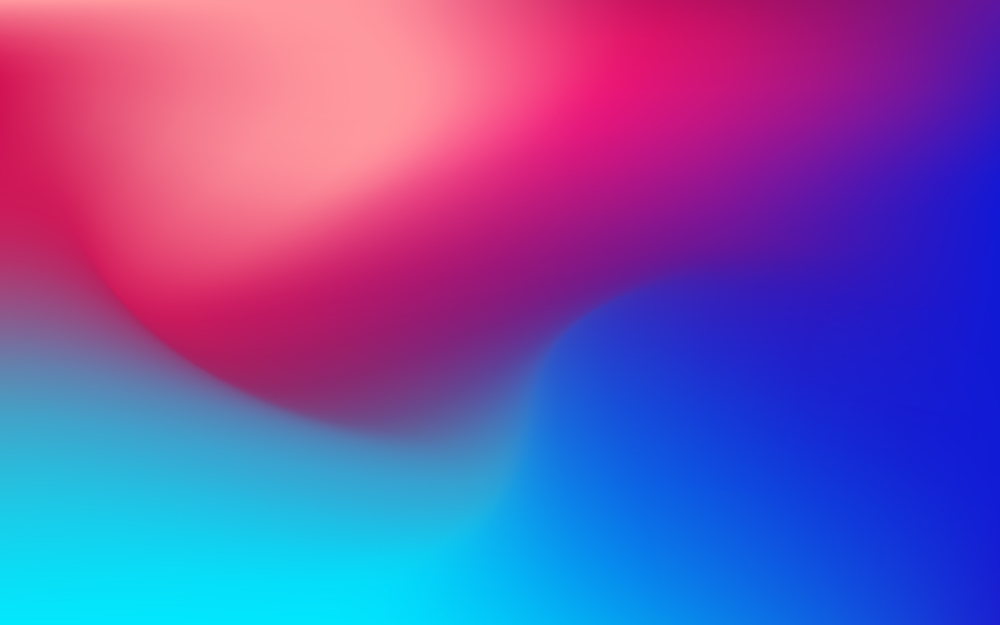 演示主要观点
此处展示具体工作内容此处展示具体工作内容此处展示具体工作内容此处展示具体工作内容此处展示具体工作内容此处展示具体
80%
40%
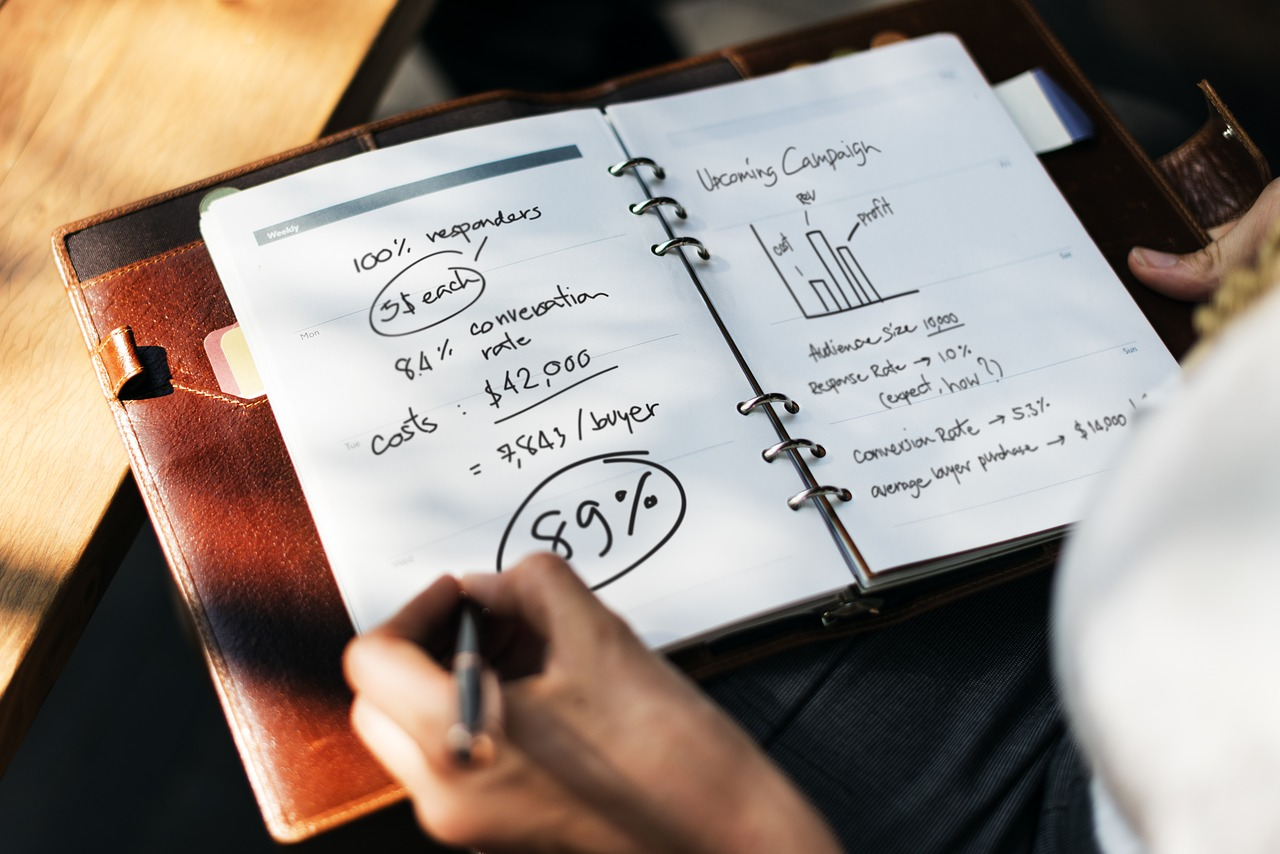 请输入概括标题
请输入概括标题
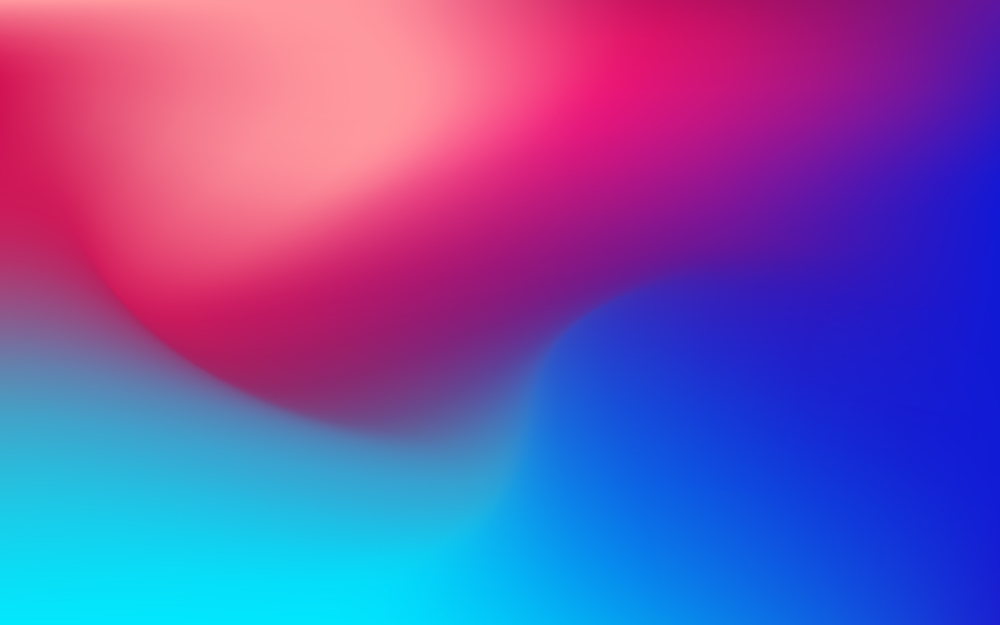 演示主要观点
此处展示具体工作内容此处展示具体工作内容此处展示具体工作内容此处展示具体工作内容此处展示具体工作内容此处展示具体工作内容
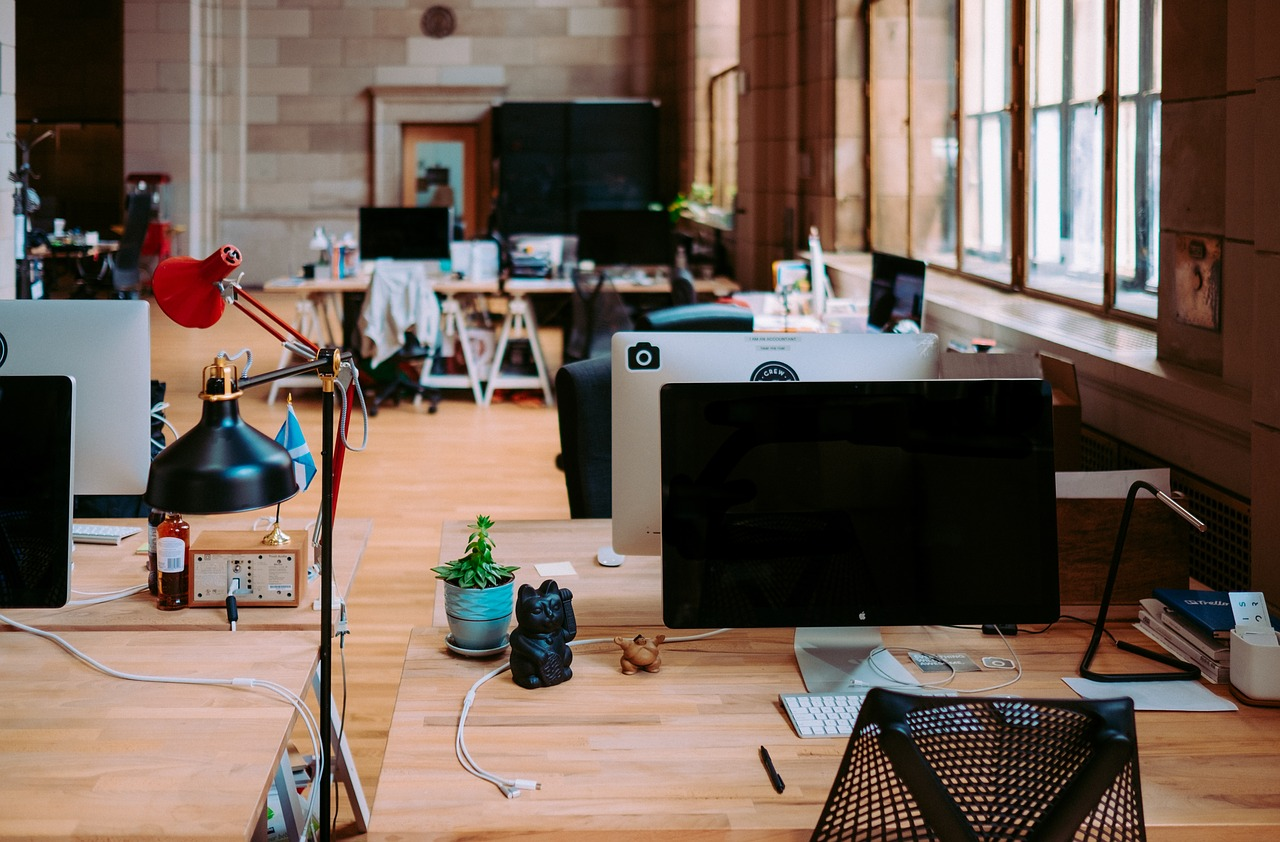 此处展示具体工作内容此处展示具体工作内容此
此处展示具体工作内容此处展示具体工作内容此
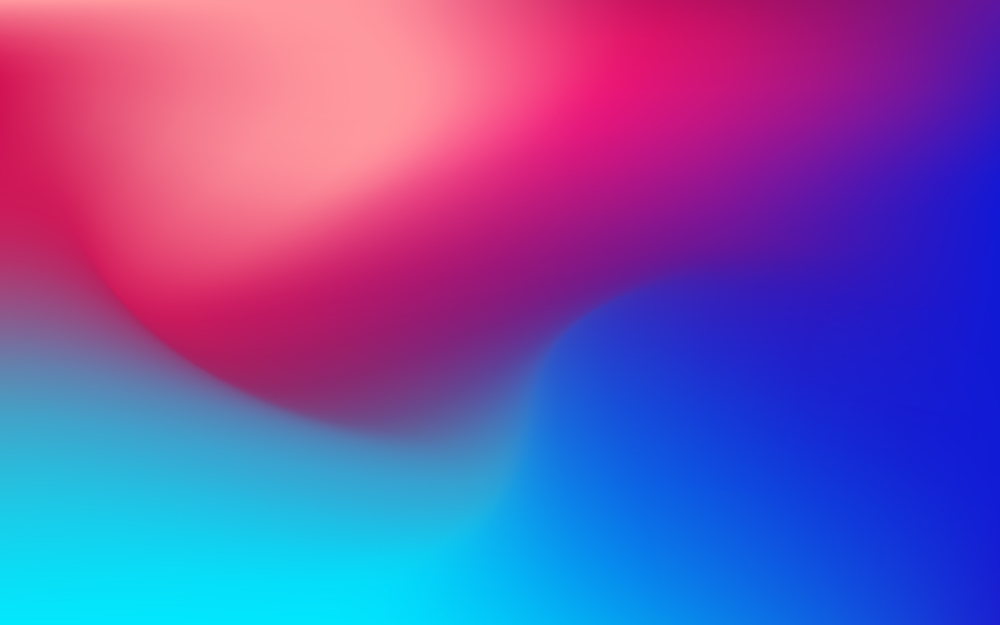 感谢聆听
汇报人：木易
部门：人力部